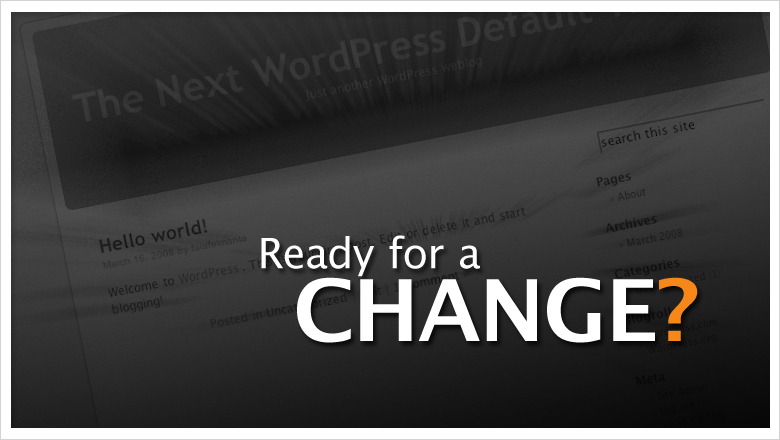 Pt. 3
[Speaker Notes: RECAP
Recalibrate to Truth – Jesus | God | eternal perspective
Ready or not – Come as you are to Jesus | partner with Him | take responsibility
Reflect & Reach Out - We have looked at Jesus – at truth – being transformed to Him and aligning with Him.  Now, let’s look at what is in us and what we should be doing with it.]
While He is totally transforming me, He is making me more myself than ever!
Who are you reflecting?
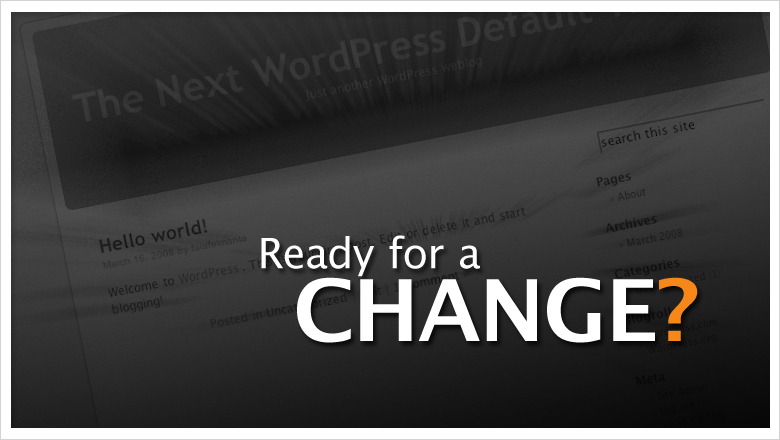 [Speaker Notes: Who are you reflecting?
The eyes are a window to our soul (Matthew 6:22-23)
Our actions are a reflection of our heart (Proverbs 4:23)
People are watching you! (2 Corinthians 5:20)
That’s why we need to recalibrate to Christ! 
2 Corinthians 3:18b So all of us who have had that veil removed can see and reflect the glory of the Lord. And the Lord—who is the Spirit—makes us more and more like him as we are changed into his glorious image.
While He is totally transforming me, 
He is making me more myself than ever!]
Do you know who is in you?
Christ is in you, the hope of glory! Colossians 1:27
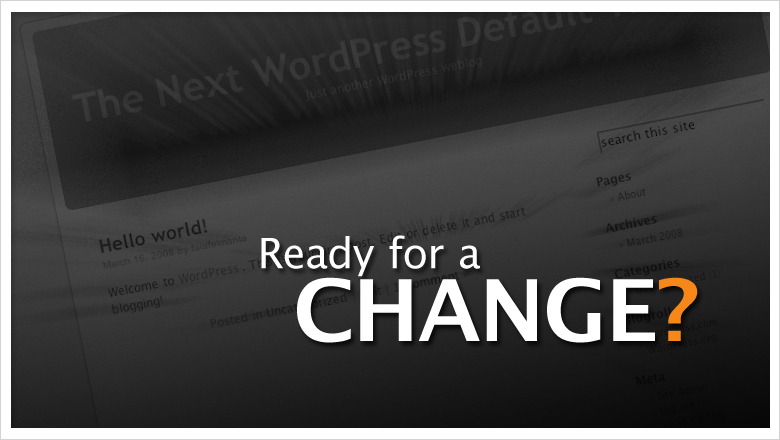 [Speaker Notes: Do you KNOW who is in you?
The word ‘know’ in scripture is a very intimate one.  That’s what I am asking here.  
As a believer… Christ is in you, the hope of glory! (Colossians 1:27)
How well do you know Him?
2 Peter 1:3  (NIV)
His divine power has given us everything we need for a godly life through our knowledge of him who called us by his own glory and goodness.]
Hebrews 4:11-16
Must be diligent to enter His rest
Digest the word of God – powerful
He knows us intimately – nothing is hidden
He empathizes with us – been there, done that
Hold to your confession of faith.  Don’t forget
Come boldly to His throne
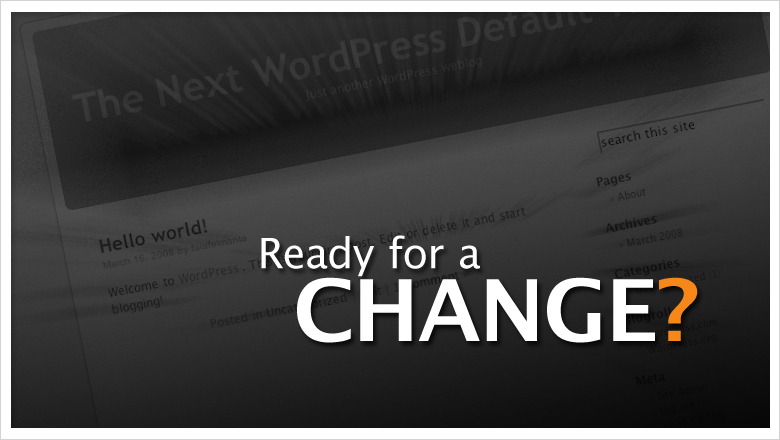 [Speaker Notes: Let’s read Hebrews 4:11-16
Must be diligent to enter His rest
Digest the word of God – powerful
He knows us intimately – nothing is hidden
He empathizes with us – been there, done that
Hold to your confession of faith.  Don’t forget
Come boldly to His throne]
2 Corinthians 5:21 God made him who had no sin to be sin for us, so that in him we might become the righteousness of God.
JESUS
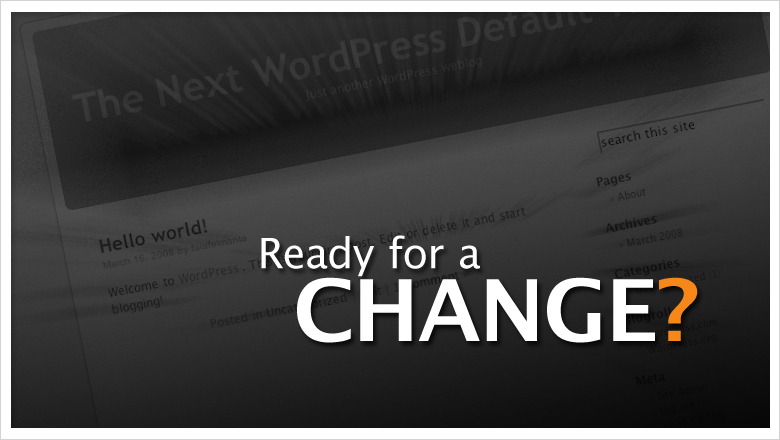 [Speaker Notes: JESUS
2 Corinthians 5:21 God made him who had no sin to be sin[a] for us, so that in him we might become the righteousness of God.]
JESUS took our…
Punishment and offers us remission 			of our sins

Sickness & pain and offers us healing & health            	1 Peter 2:24; Isaiah 53:4; Matthew 8:17

Sin and offers us His righteousness. 

Death and offers us His life Romans 6:23
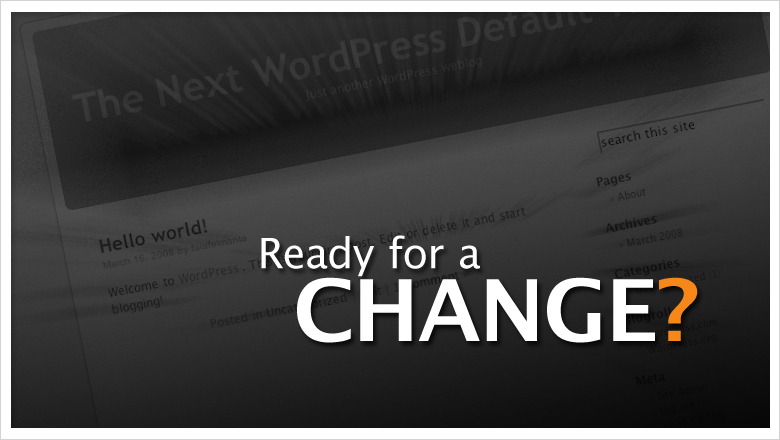 [Speaker Notes: JESUS
2 Corinthians 5:21 God made him who had no sin to be sin[a] for us, so that in him we might become the righteousness of God.
Excerpt from Terry Law’s teaching on ‘The Divine Exchange’ – ISOM Core Curriculim
Jesus took our Punishment and offers us remission of our sins
Jesus took our sickness & pain and offers us healing & health (1 Peter 2:24; Isaiah 53:4; Matthew 8:17)
Jesus took our sin and offers us His righteousness
Jesus took our death and offers us His life (Romans 6:23)
Jesus took our poverty and offers us His abundance (2 Corinthians 5:21)
Jesus took our shame and offers us a share of His glory (Hebrews 12:2)
Jesus took our rejection and offers us acceptance in God’s family (Matthew 27:46)
Jesus took the curse and offers us His blessing (Galatians 3:13-14)]
JESUS took our…
Poverty and offers us His abundance 			2 Corinthians 5:21

Shame and offers us a share of His glory            	Hebrews 12:2

Rejection and offers us acceptance in God’s family. Matthew 27:46 
(the) Curse and offers us His blessing 		Galatians 3:13-14
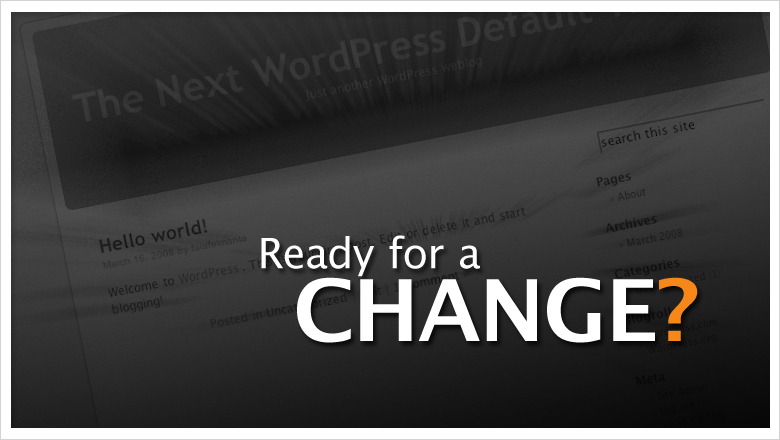 [Speaker Notes: JESUS
2 Corinthians 5:21 God made him who had no sin to be sin[a] for us, so that in him we might become the righteousness of God.
Excerpt from Terry Law’s teaching on ‘The Divine Exchange’ – ISOM Core Curriculim
Jesus took our Punishment and offers us remission of our sins
Jesus took our sickness & pain and offers us healing & health (1 Peter 2:24; Isaiah 53:4; Matthew 8:17)
Jesus took our sin and offers us His righteousness
Jesus took our death and offers us His life (Romans 6:23)
Jesus took our poverty and offers us His abundance (2 Corinthians 5:21)
Jesus took our shame and offers us a share of His glory (Hebrews 12:2)
Jesus took our rejection and offers us acceptance in God’s family (Matthew 27:46)
Jesus took the curse and offers us His blessing (Galatians 3:13-14)]
Draw near. (Psalm 100:4, Hebrews 4:16)
Study. (2 Peter 1:3)
Take your position. (2 Corinthians 5:21) 
Be transformed. (Romans 12:2)
Be a transformer!  (Matthew 28:16-20, Mark 16:14-20)
What should we do?
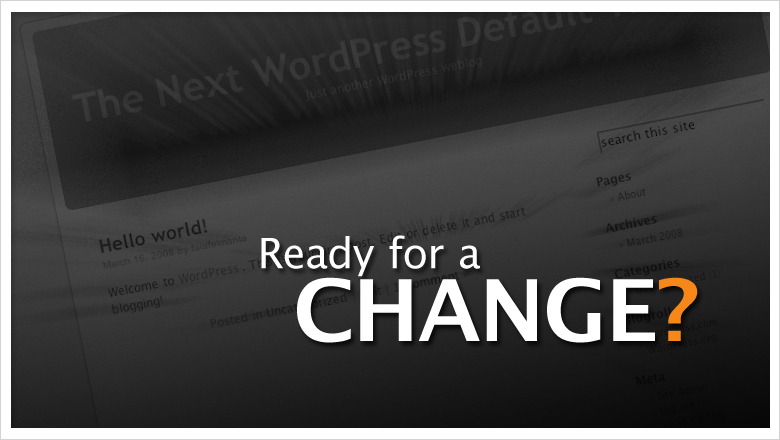 [Speaker Notes: What should I do?
Draw near. (Enter His courts with praise Psalm 100:4. With boldness Hebrews 4:16.)
Study (2 Peter 1:3)
Take your position. (2 Corinthians 5:21) 
Be transformed. (Romans 12:2)
Be a transformer! (Matthew 28:16-20, Mark 16:14-20)]
If My people who are called by My name will humble themselves, and pray and seek My face, and turn from their wicked ways, then I will hear from heaven, and will forgive their sin and heal their land!
2 Chronicles 7:14
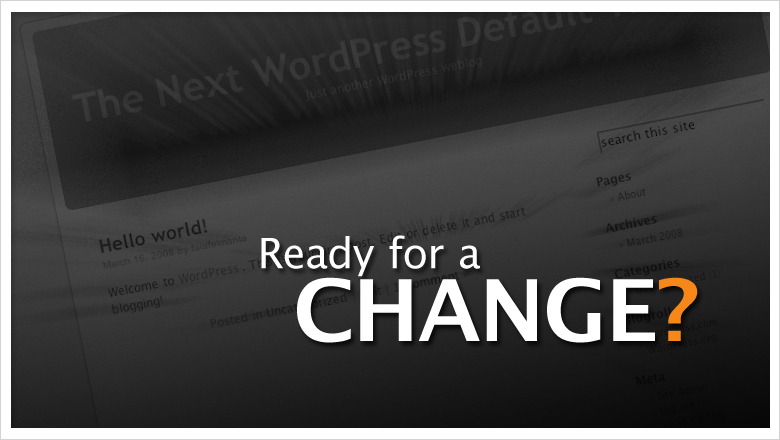 [Speaker Notes: 2 Chronicles 7:14 (NKJV)
If My people who are called by My name will humble themselves, and pray and seek My face, and turn from their wicked ways, then I will hear from heaven, and will forgive their sin and heal their land.]